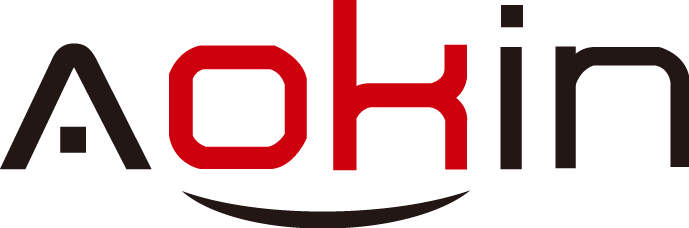 12”H.265 1080P 
Full HD wireless camera system
Okay Intelligent Technology
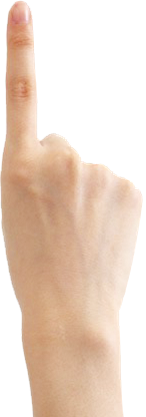 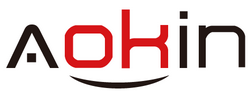 12”H.265 1080P Full HD wireless camera system
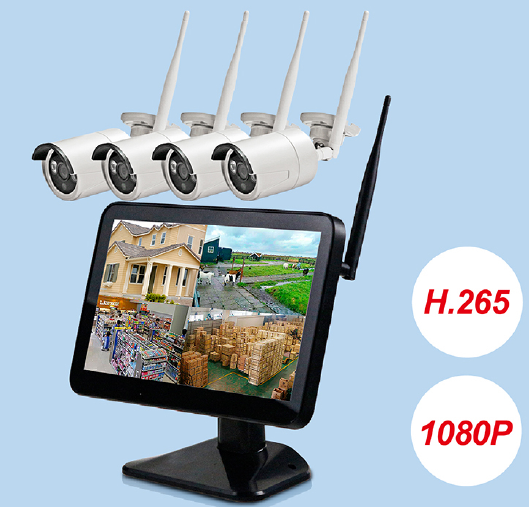 Features：
● 12＂LCD Panel Resolution1920×1080（Full HD）
● H.265 compression
● 4CH realtime Full HD 1080P Recording  &  Playback
● Built-in 2.5” HDD slot (support 8TB max.)
● Support P2P Smartphone & PC/Remote Web View 
● Wireless Range up to 150 Meters(Open area)
● Support multi-language, more than 14 languages
[Speaker Notes: 模板来自于 http://meihua.docer.com/]
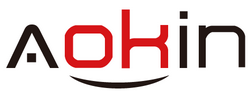 12”H.265 1080P Full HD wireless camera system
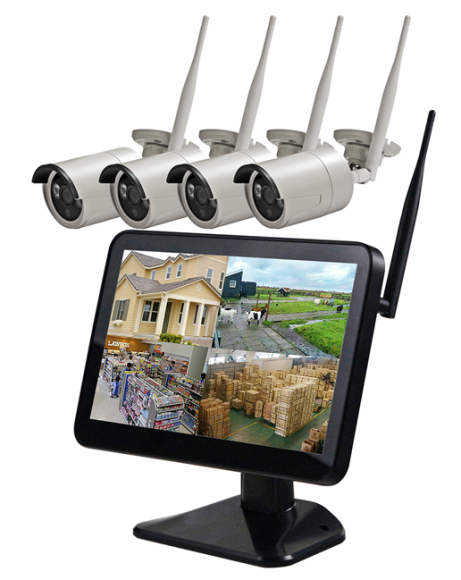 Model:   KW1218N4
Recording Modes:
     Manual, Scheduled, Motion Trigger
Network Apps:     MYEYE / XMEYE  
Color: black monitor + white camera
Selling point: 
12”Full HD 1920*1080, clear and beautiful image 
No need wired connection, simpler and cheaper for installation than wired system
Easy to operate, very convenient interface
Support P2P Smartphone & PC / Remote Web View
[Speaker Notes: 模板来自于 http://meihua.docer.com/]
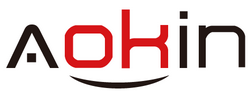 Specification
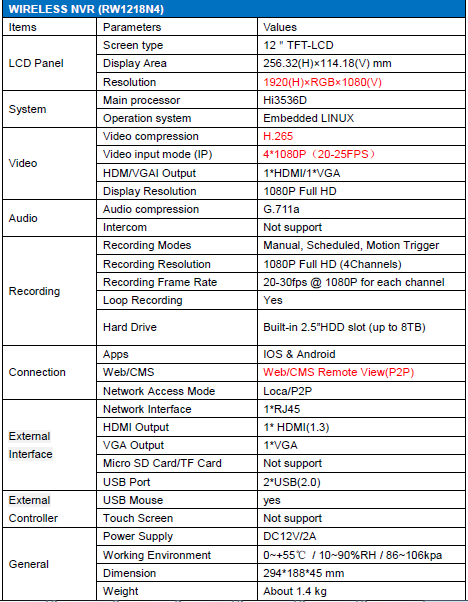 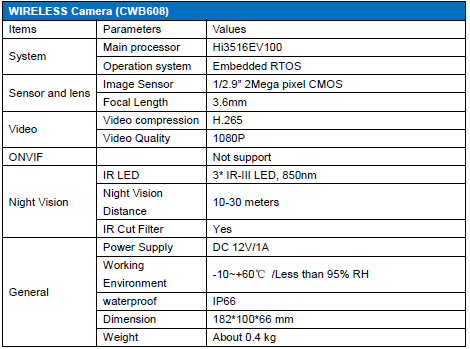 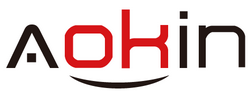 Size of monitor and camera
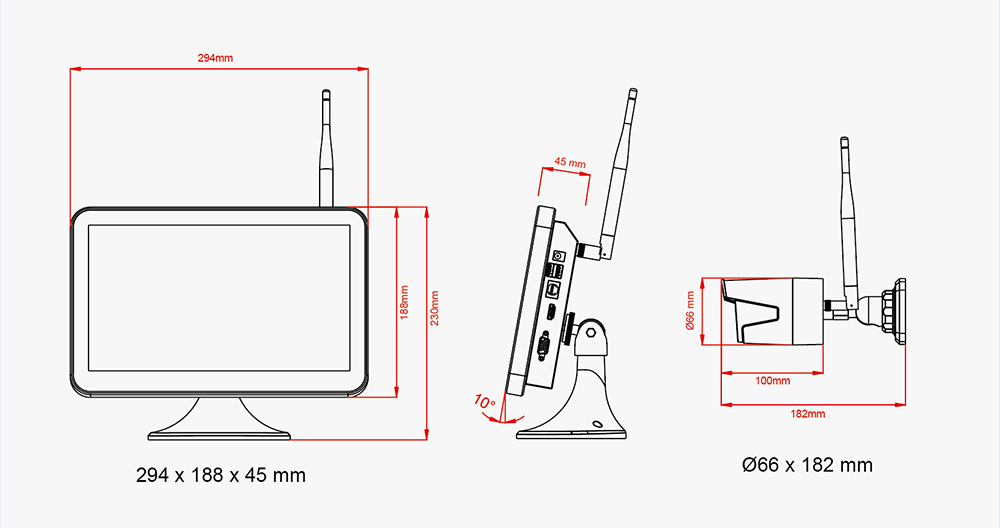 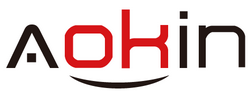 Diagram of monitor and camera
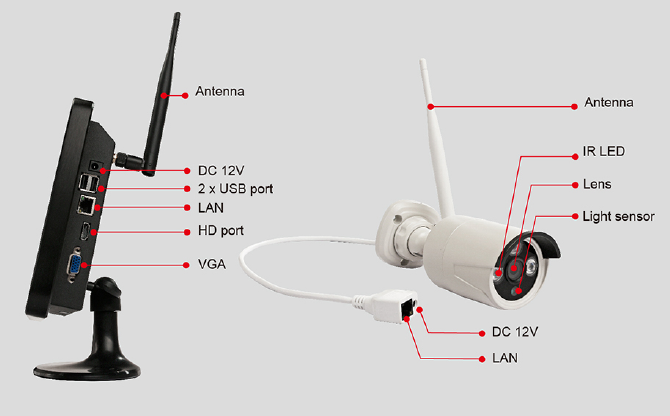 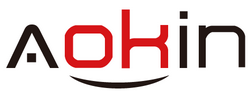 Two connection ways
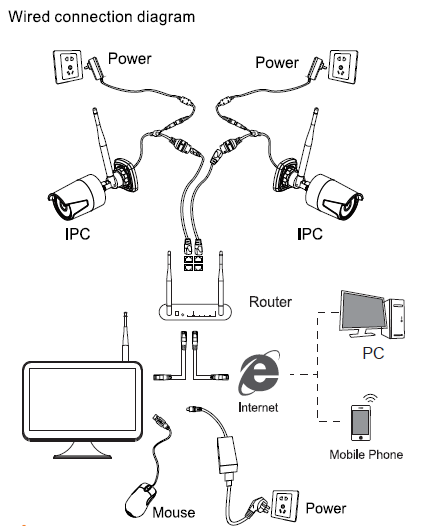 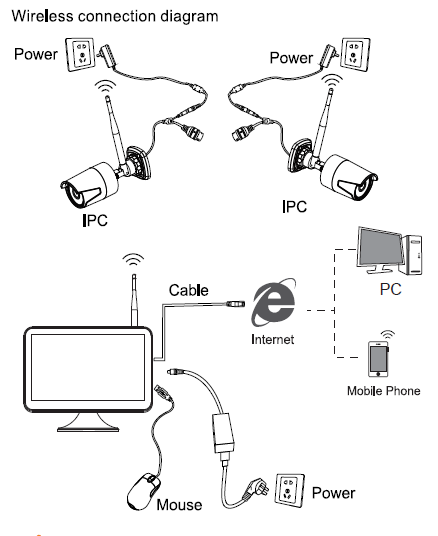 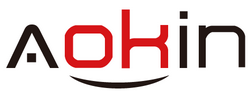 Support Android and iOS system
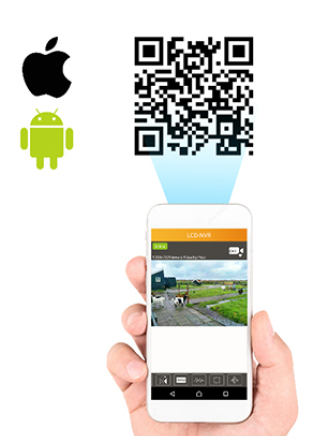 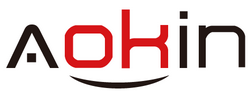 Package including
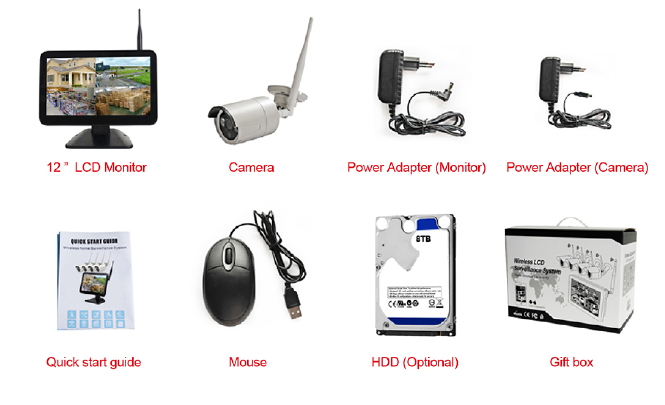 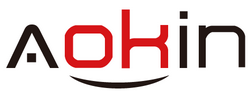 Why choose us
Why choose this system?
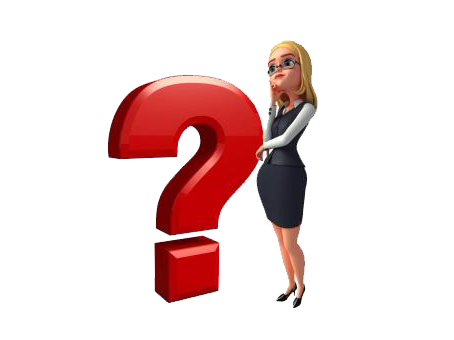 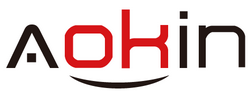 H.265 compression
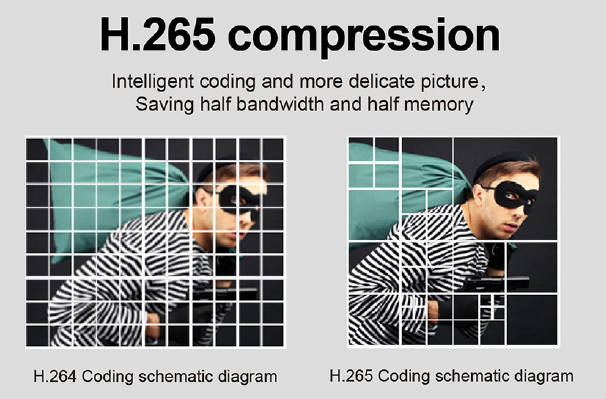 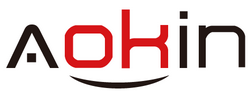 Can be used like wired NVR kit
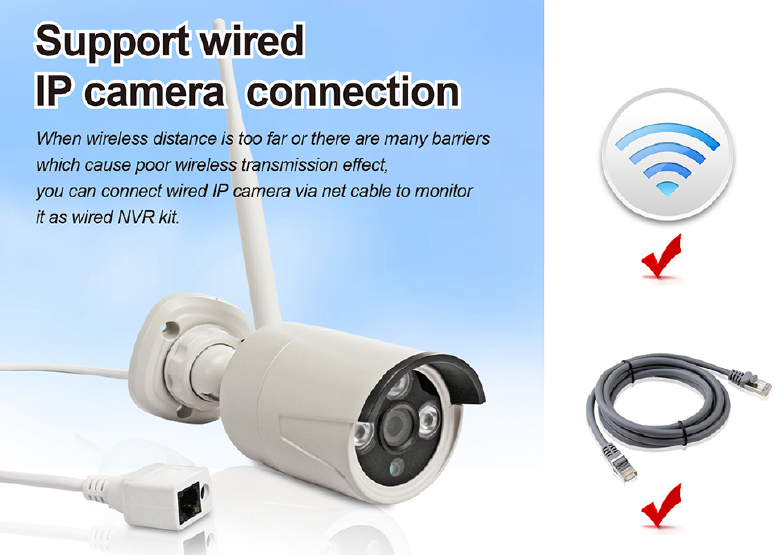 [Speaker Notes: 模板来自于 http://meihua.docer.com/]
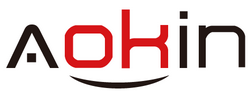 Camera for outdoor use
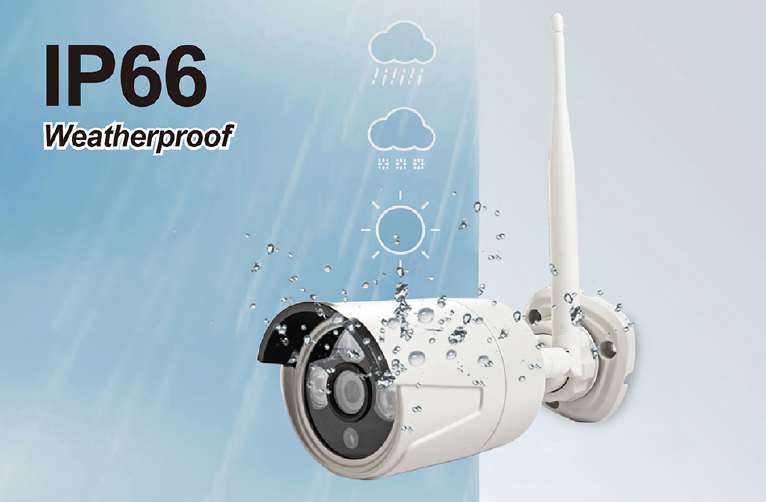 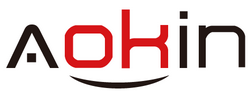 Built-in Rechargeable battery in Bracket
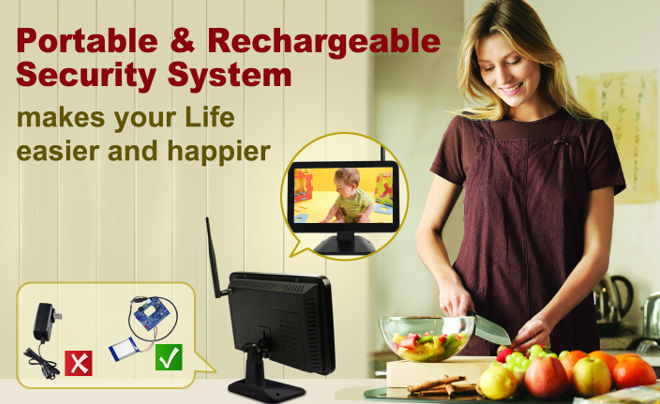 Rechargeable battery in bracket (Optional):
Built-in Rechargeable Li-lion Battery in bracket for monitor 
Using monitor without power adapter. 
Can work 2-3hrs based on full rechargeable power
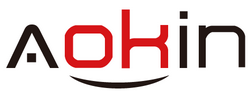 Application sites
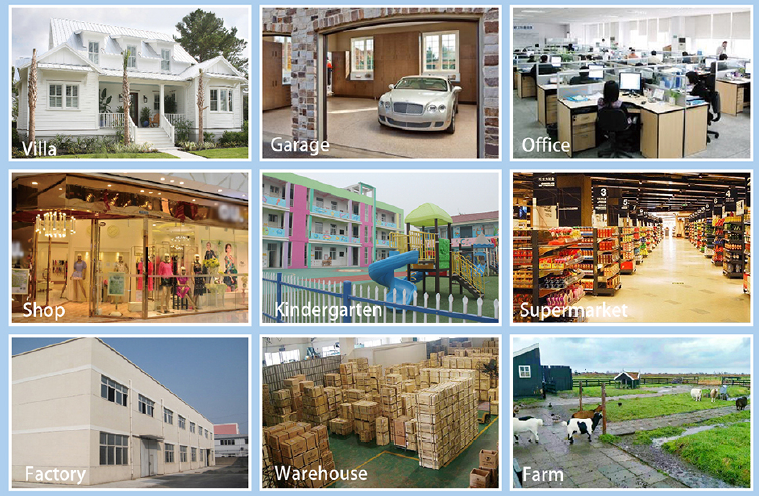 [Speaker Notes: 模板来自于 http://meihua.docer.com/]
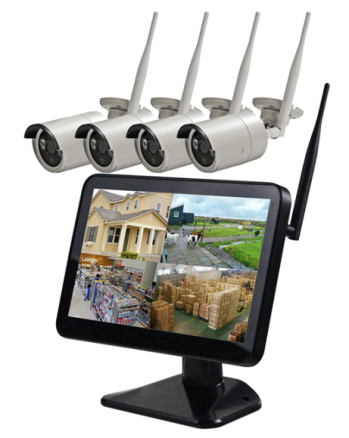 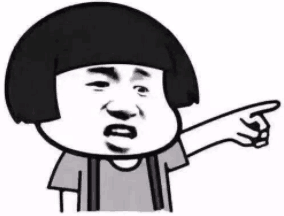 Thank You !
Buy it, do not falter